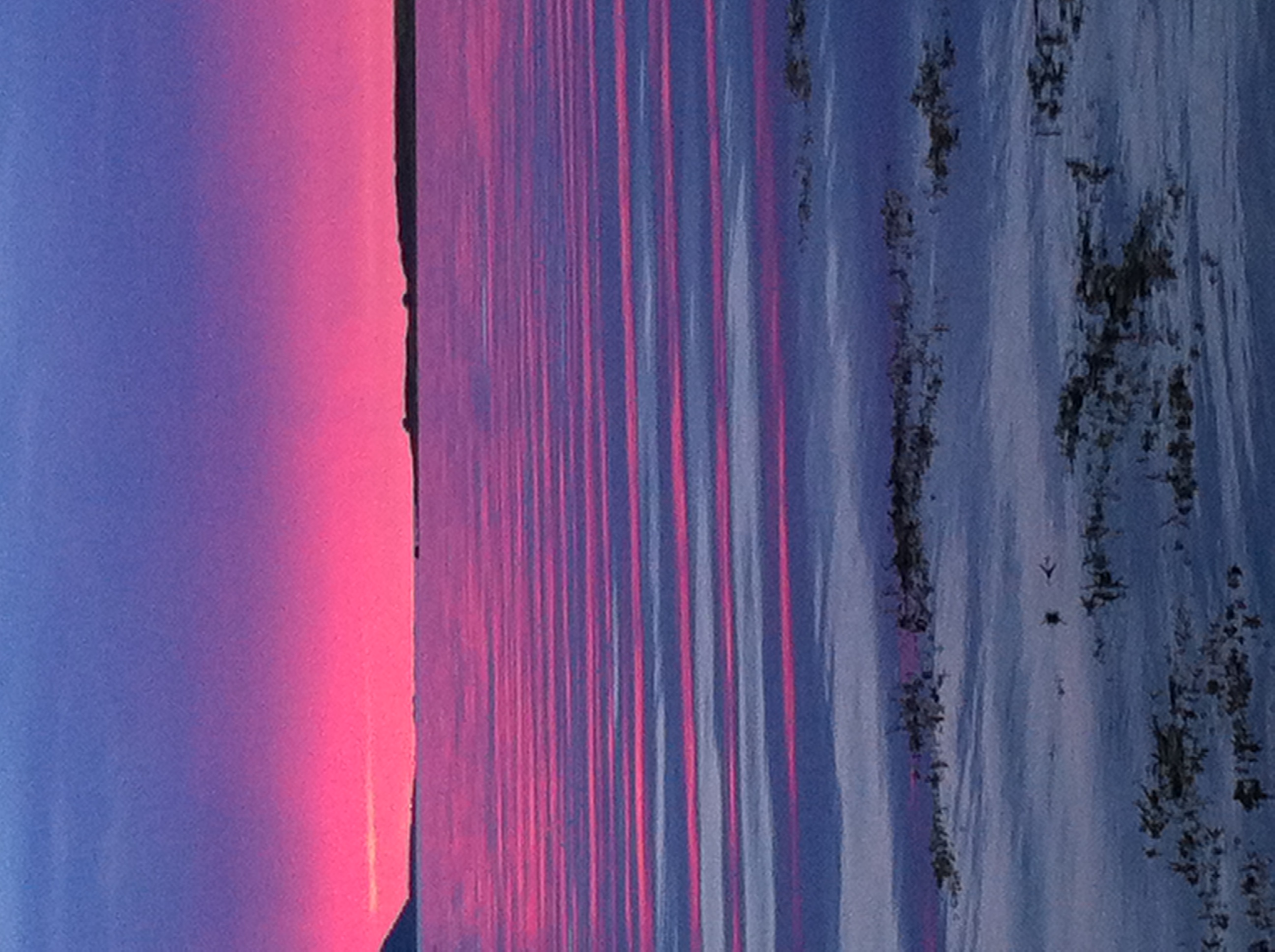 Velkommen til fylkesberedskapsrådet
Fylkesmannens rolle som beredskapsmyndighet
Pådriver for regional samordning av beredskapsplanlegging
Tilsyn med beredskap i kommunene
Veileder og pådriver
Gjennomføre øvelser

Egen beredskapsplanlegging
Oppnevne Fylkesberedskapsråd

Utøve samordning ved kriser, katastrofer og ved krig o.l
Rapporteringsansvar til nasjonale myndigheter
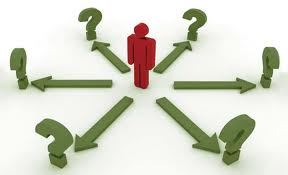 Hendelser med krisepotensiale 2012-13
Kritisk infrastruktur
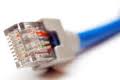 Beredskapsutfordringer EKOM
Forventninger til fylkesmannen
Rapportering
24/7 beredskap